Module 6 : Renforcer l’accès de tous aux soins et à l’ETP et l’équité en santé
Présentation des actions menées
Module 6 : Renforcer l’accès de tous aux soins et à l’ETP et l’équité en santé
Objectif 1 : 
Etude de la littérature de part et d’autre de la frontière en matière de promotion et prévention de la santé auprès d’un public fragilisé ou précarisé 
Relevé des bonnes pratiques et échanges transfrontaliers
Module 6 – Objectif 1
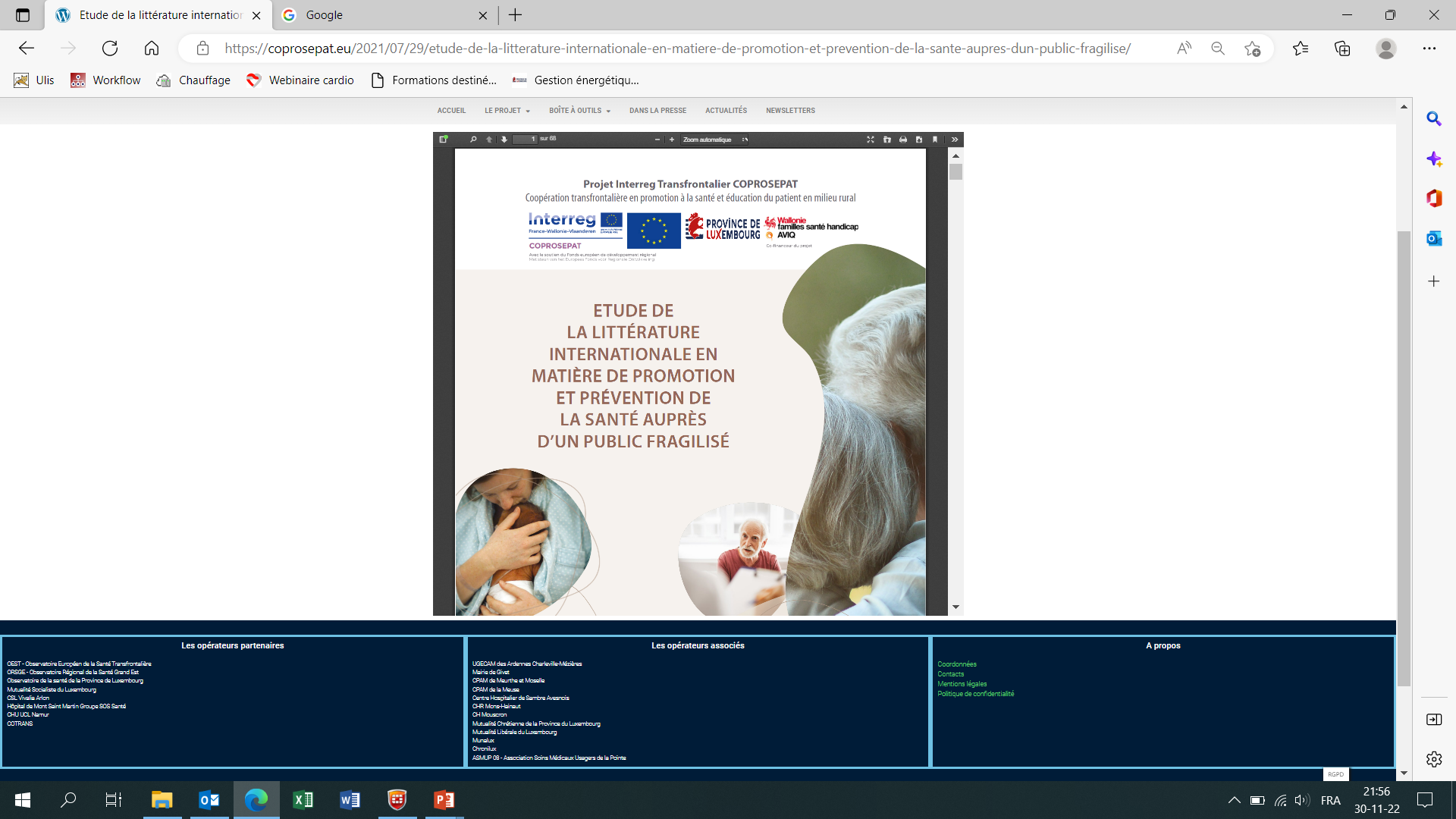 Consultations bibliographies nationales et internationales
Consultations d’organisations de santé 
Avis d’experts reconnus

Réalisation d’un document de synthèse consultable sur coprosepat.eu et www.province.luxembourg.be
Module 6 – Objectif 1
Mise en évidence des concepts-clés
Les causes et conséquences de la pauvreté, le risque de pauvreté chez l’enfant,…
Les Inégalités Sociales de Santé (ISS) : 
Les approches possibles pour lutter contre les ISS
Comment agir sur le terrain
Les moyens pour agir efficacement avec les personnes précarisées
Le rôle des politiques : établir une couverture universelle, prendre en compte les multiples déterminants de santé, outiller les acteurs de terrain,…

Conclusion :	
Faire de la lutte contre les ISS est un enjeu collectif. 
Cela ne se résume pas à une opposition entre les riches et les pauvres !
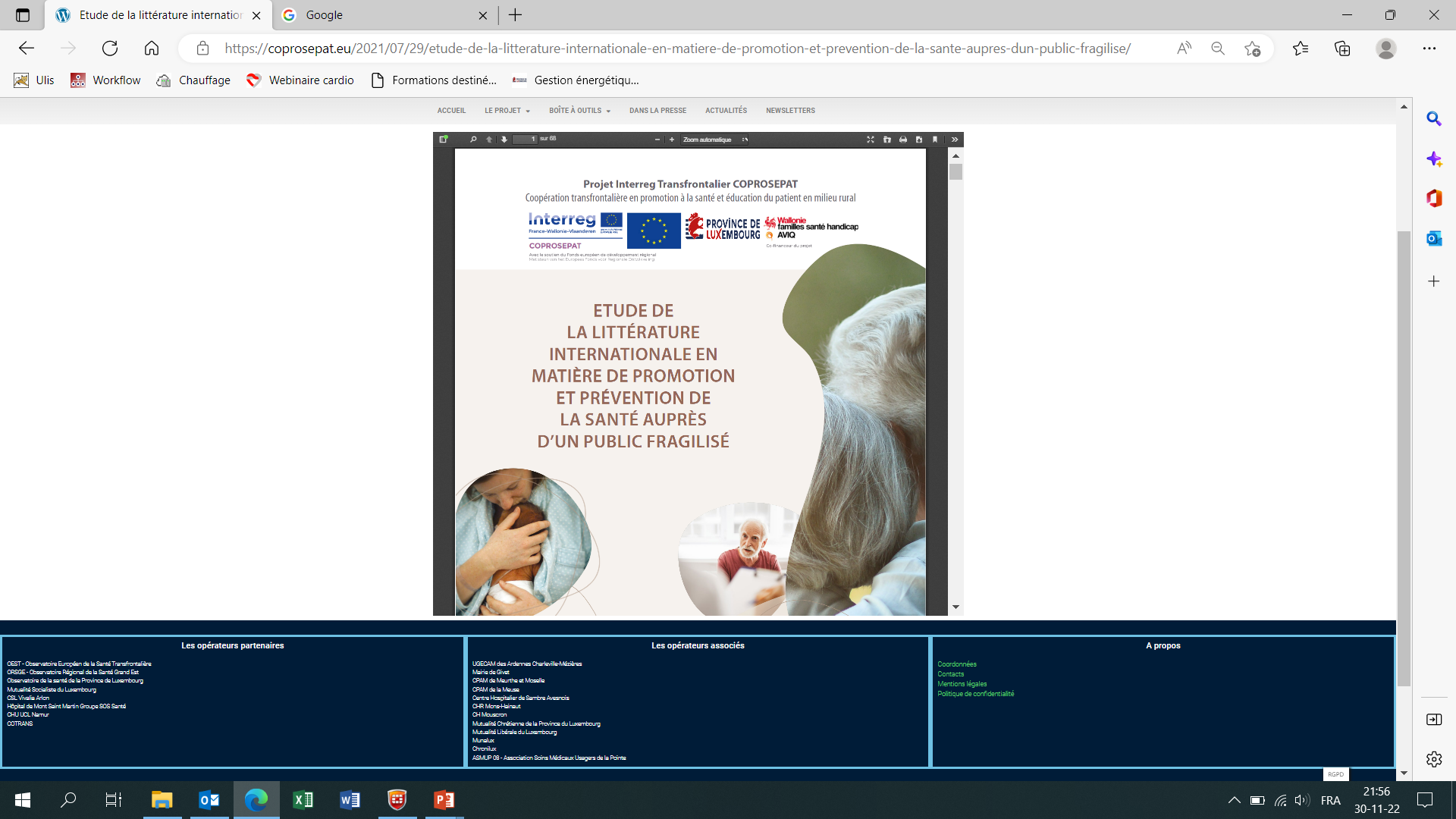 Module 6 : Renforcer l’accès de tous aux soins et à l’ETP et l’équité en santé
Objectif 2 : 
Cadastre et analyse des outils existants en matière de prévention et de promotion de la santé
Module 6 – Objectif 2
Contacts avec différents acteurs du secteur de chaque côté de la frontière afin de recenser ce qui existe

L’idée de départ qui était la création d’un cadastre des outils existants en matière de prévention et promotion de la santé s’est avérée : 
Titanesque à mettre en pratique 
Non exhaustive (évolution constante des outils)
Module 6 – Objectif 2
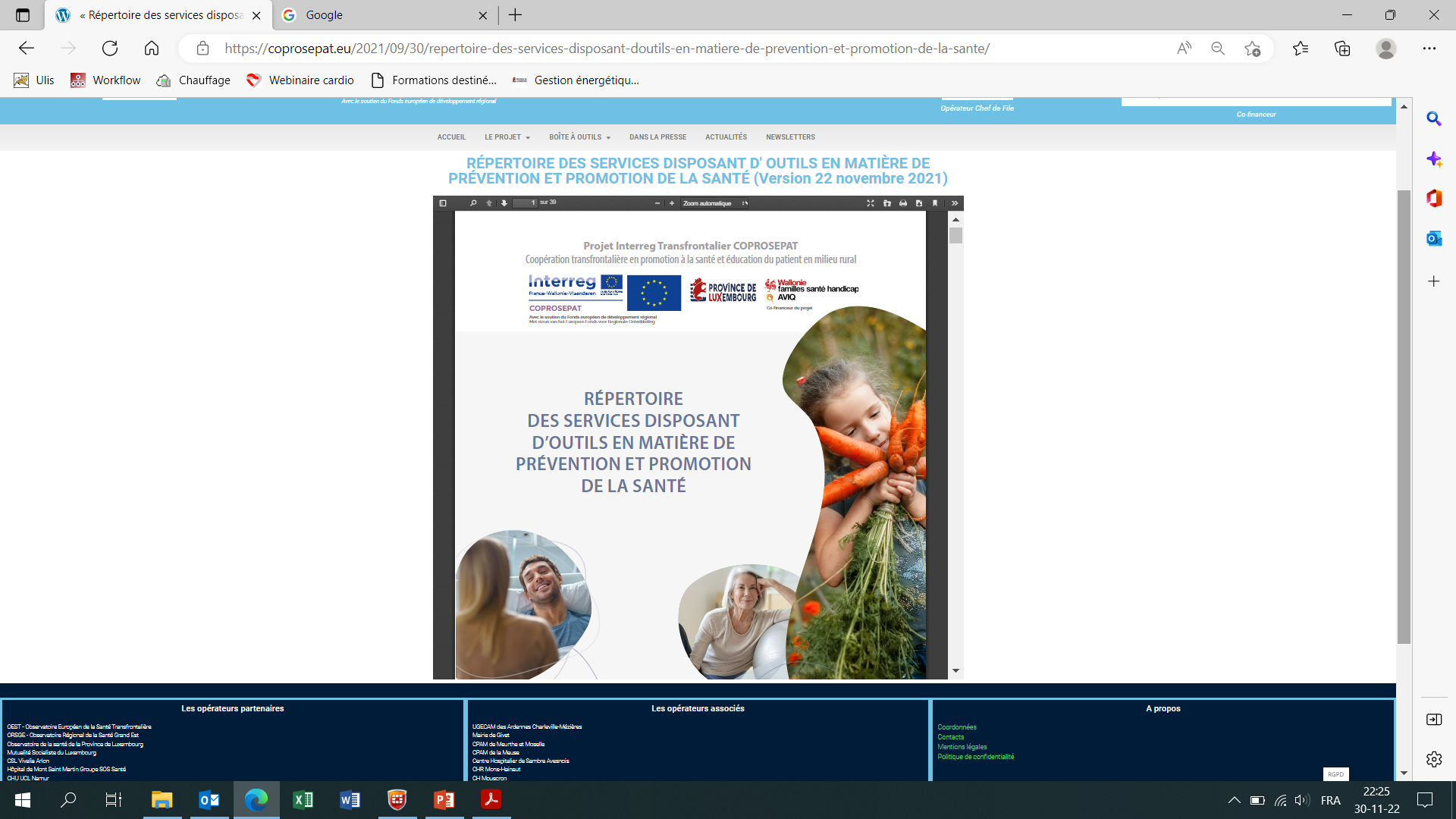 Réflexion, concertation et réorientation du travail : 

	Création d’un répertoire recensant les différents services (belges et français) susceptibles de collecter des outils de prévention et de promotion de la santé

Version numérique uniquement permettant une mise à jour plus facilement

Document consultable sur coprosepat.eu et www.province.luxembourg.be
Module 6 : Renforcer l’accès de tous aux soins et à l’ETP et l’équité en santé
Objectif 3 :  
Création d’une plate-forme de concertation avec les professionnels et le public précarisé et fragilisé afin d’identifier les freins et attentes
Module 6 – Objectif 3
Participation, avec les autres acteurs du projet, à une action d’échanges et de formation organisée dans le cadre du module 4

Intervention de l’Observatoire de la Santé : présentation de l’étude de la littérature et animation d’un atelier avec un partenaire français sur le thème de : « Intérêt de l’ETP comme moyen de sensibilisation des personnes précaires aux soins »
Module 6 : Renforcer l’accès de tous aux soins et à l’ETP et l’équité en santé
Objectif 4 :  
Analyse des possibilités de simplification administrative dans le cadre de l’accès aux soins
Module 6 – Objectif 4
Le travail au niveau de cet objectif est toujours en cours : 
Relevé de ce qui existe déjà au niveau de facilitateurs d’accès aux soins
Mise en évidence des freins qui existent cependant toujours 
Réflexion sur des recommandations à émettre pour supprimer, ou tout du moins diminuer, l’impact de ces freins
Module 6 : Renforcer l’accès de tous aux soins et à l’ETP et l’équité en santé
Objectif 5 : 
Co-construction de campagnes et d’outils de promotion de la santé et ETP qui répondent aux attentes et besoins de notre public cible
Module 6 – Objectif 5
Contacts avec différents acteurs du secteur afin de mieux appréhender cette thématique spécifique 

	 Ce qui a abouti au projet d’organiser, en partenariat avec Chronilux et la Ligue Cardiologique Belge, un évènement digital à destination du monde médical et paramédical
Module 6 – Objectif 5
Initialement prévu en novembre 2021 mais reporté au 10 février 2022
Enregistrement dans les studios de TVLux
Objectif : informer les acteurs de 1ère ligne sur le thème : 
« Prévention et prise en charge cardiovasculaire : 
comment s’adapter aux publics défavorisés ? »
Module 6 – Objectif 5
Les différents orateurs et modérateurs belges et français sont intervenus autour de 4  thématiques : 
Inégalités sociales de santé et marge de manœuvre
Freins et leviers à la littératie en santé
Ressources pratiques
Exemple du Centre de revalidation cardiovasculaire du Centre Hospitalier de Mont-Saint-Martin
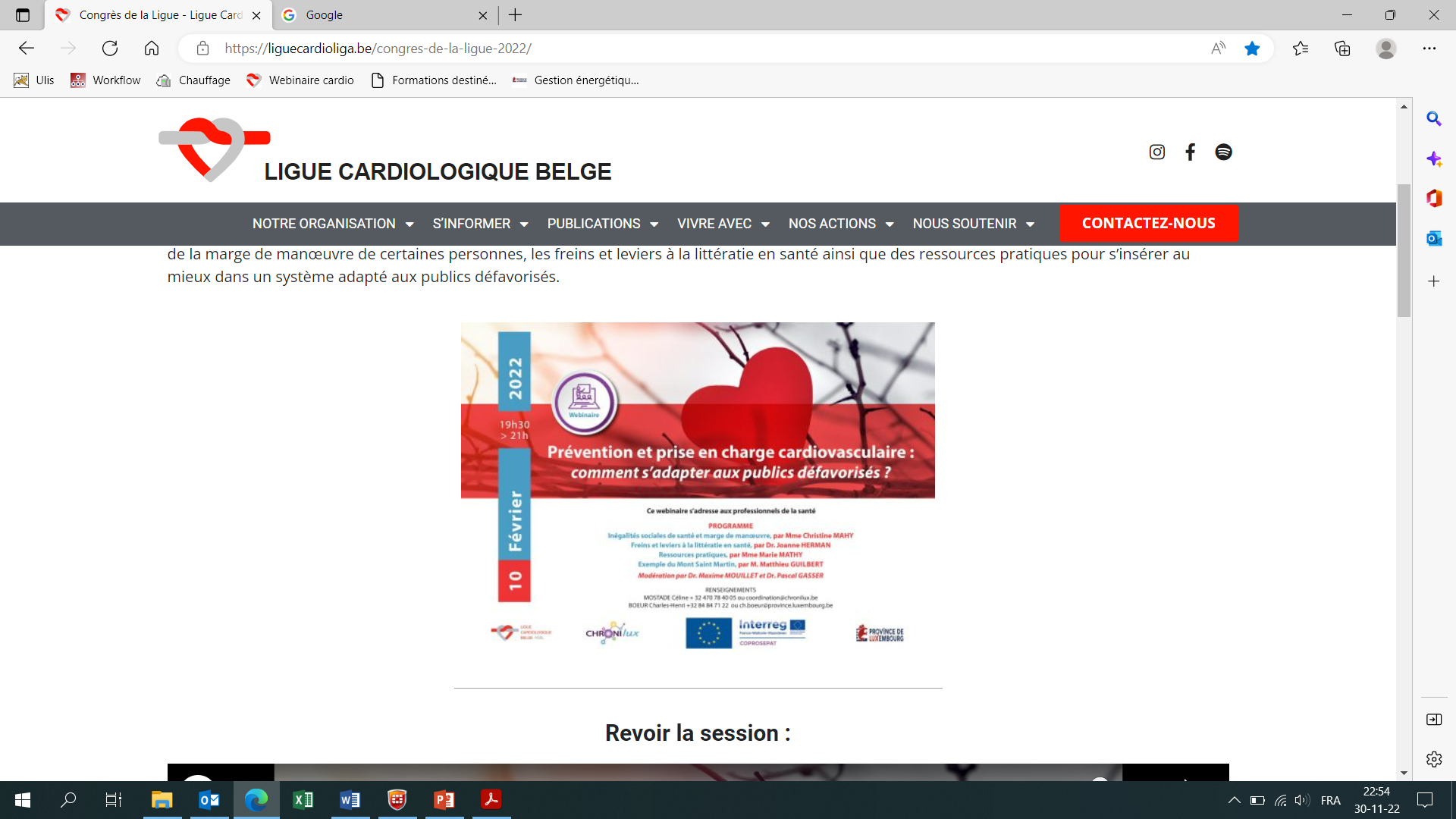 Module 6 – Objectif 5
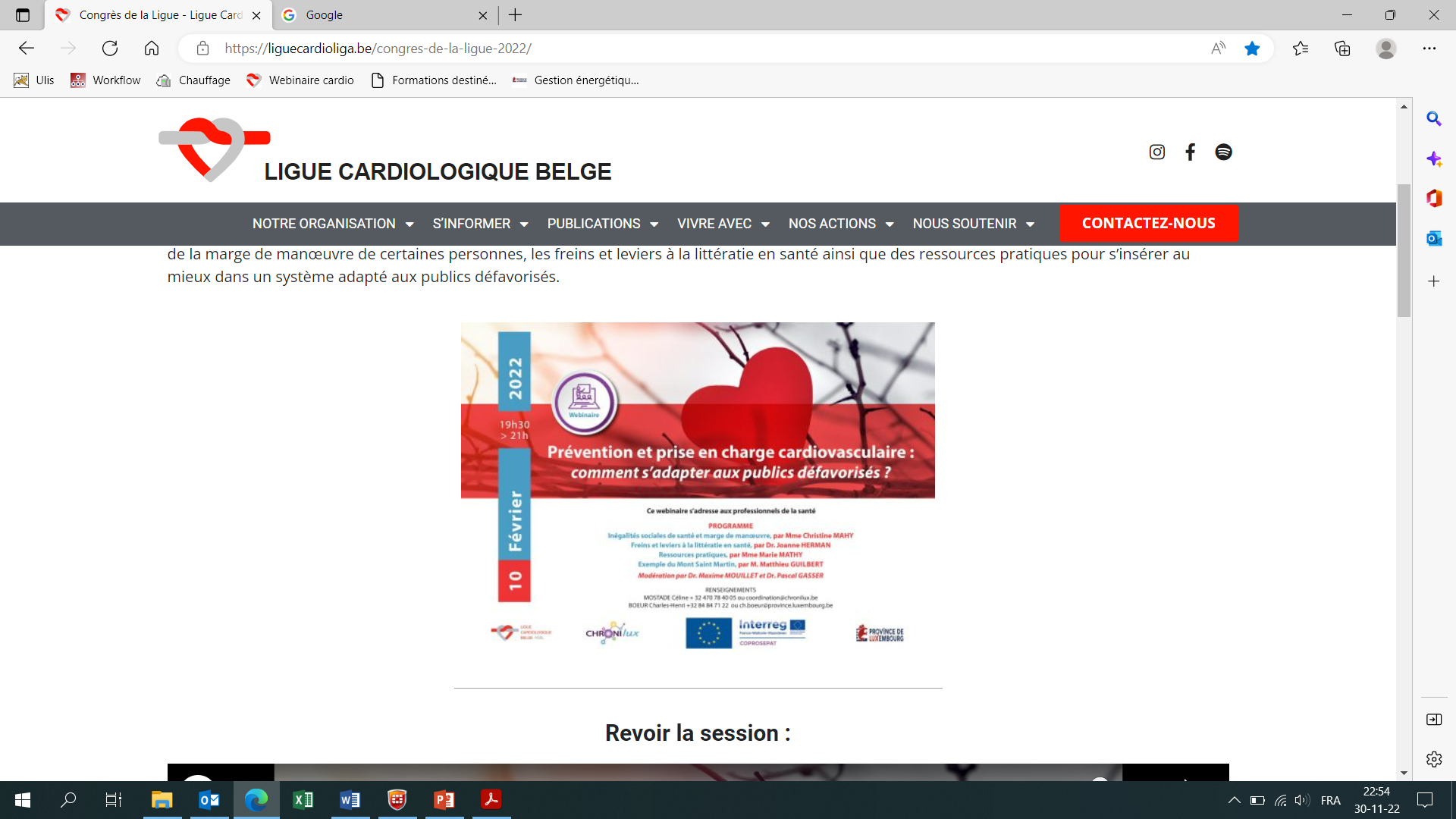 Ce webinaire peut toujours être revu à l’adresse suivante : 
liguecardioliga.be/congres-de-la-ligue-2022.
Module 6 : Renforcer l’accès de tous aux soins et à l’ETP et l’équité en santé
Objectif 6 :
Formation des professionnels de 1ère ligne et des enseignants à l’accompagnement de notre public afin de les aider à repérer les éléments susceptibles d’influencer le bien-être et la santé et d’envisager une approche multifactorielle des ressources qui contribuent à la qualité de vie et la capacité de mobiliser les ressources nécessaires à la prise en charge de soi
Module 6 – Objectif 6
Objectif : réalisation de journées de formations axées sur les ISS à destination des acteurs de 1ère ligne

L’Observatoire de la Santé n’étant pas un opérateur de formation : recours à un opérateur extérieur sur base d’un marché public qui a été attribué à « Culture & Santé »

Initialement prévue en décembre 2021  report en avril 2022 suite à de nouvelles restrictions sanitaires
 Intitulé : « Les inégalités sociales de santé : comment agir dans ma pratique ? »
Module 6 – Objectif 6
Introduction : Mme GARDEUR, Directrice de l’ORS Grand Est - Les inégalités sociales et territoriales de santé
Thématiques abordées par Culture & Santé durant la formation : 
Les définitions de la santé
Les déterminants de la santé
Le rôle et les objectifs d’une animation santé
L’animation collective et le questionnement des représentations
Les balises pour l’action
Les notions théoriques en lien avec les inégalités sociales de santé
Les partenariats et l’intersectorialité
La littératie en santé : du concept à la pratique
La mise en pratique
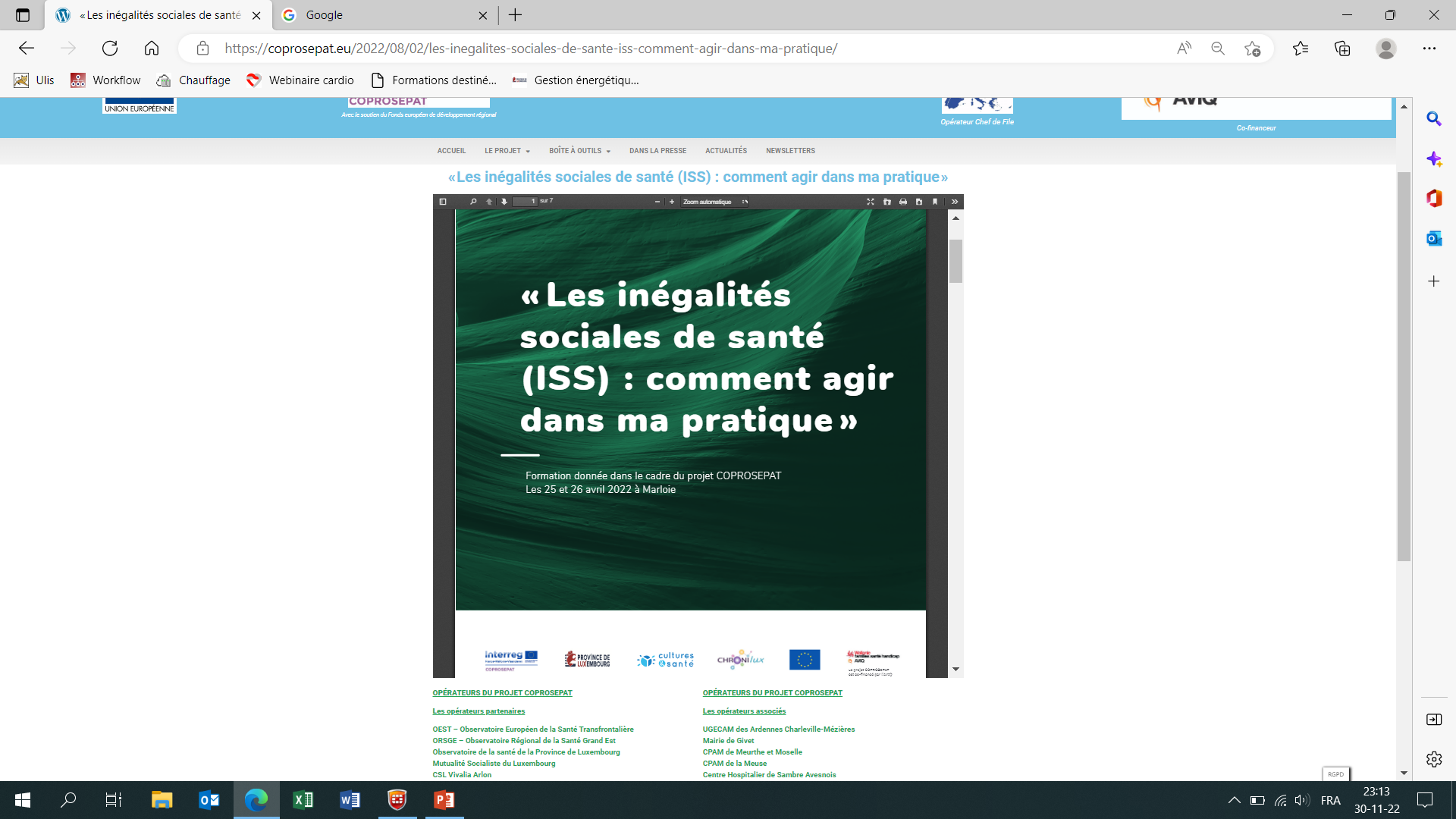 Module 6 – Objectif 6
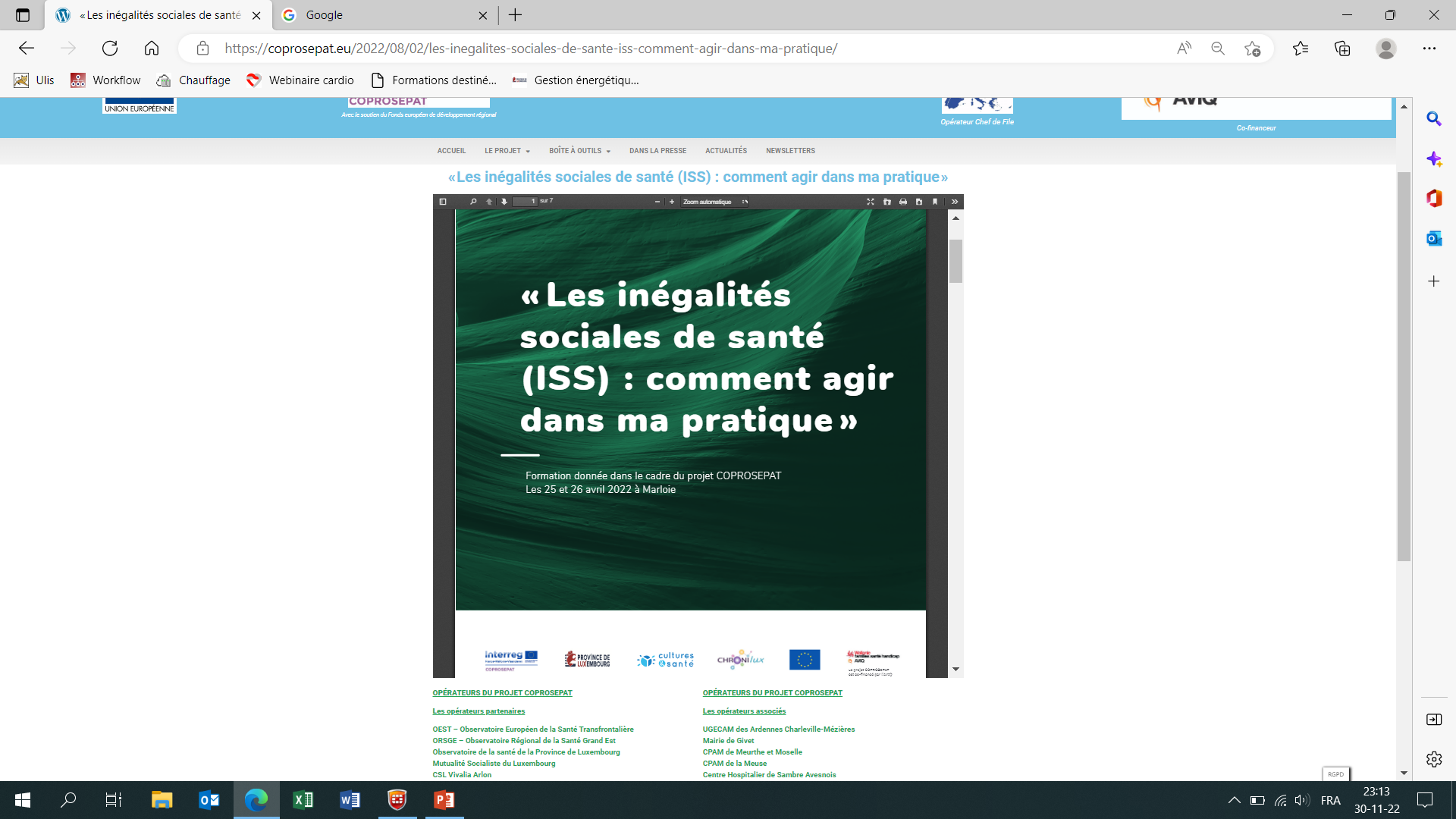 Synthèse consultable sur coprosepat.eu et www.province.luxembourg.be
Module 6 : Renforcer l’accès de tous aux soins et à l’ETP et l’équité en santé
Objectif 7 :
Cadastre des outils et projets existants en matière de nouvelles technologies (Esanté) et qui ont pour objectifs une meilleur prise en charge et un meilleur suivi au domicile des patients fragilisés
Module 6 – Objectif 7
Collaboration avec la Cellule d’Accompagnement des Professionnels de la Santé de la Province de Luxembourg (CAPS)

Comme pour l’objectif 2, l’idée de départ qui était la création d’un cadastre des outils et projets existants s’est avérée : 
Titanesque à mettre en pratique 
Non exhaustive (évolution constante des outils qui ont, de plus, énormément évolué durant la crise COVID étant donné la nécessité de pratiquer autrement au vu des circonstances)
Module 6 – Objectif 7
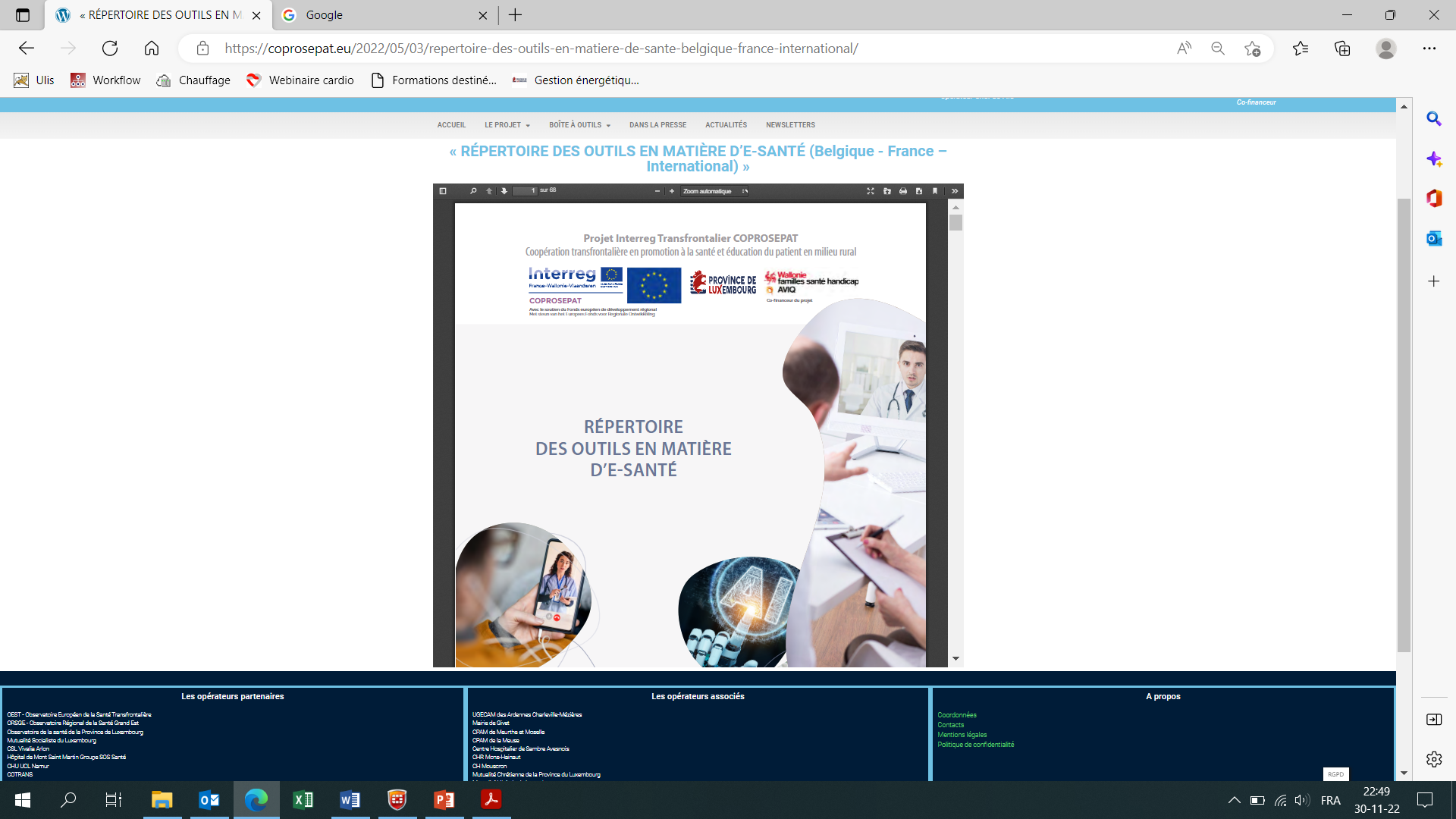 Réflexion, concertation et réorientation du travail : 

	Création d’un répertoire recensant les 	différents outils existants en matière d’E-Santé (Belgique – France – International) avec, pour chaque outil, une note de synthèse explicative et un lien vers le site internet

Version numérique uniquement permettant une mise à jour plus facilement

Document consultable sur coprosepat.eu et www.province.luxembourg.be
Merci pour votre attention !